SARS MOBILE TAX UNIT
MTU 5 Namakgale Community Hall
July  2025
The South African Revenue Service will be visiting the areas listed below to assist taxpayers with the submission of income tax returns, eFiling, income tax registration and general enquiries on tax matters.
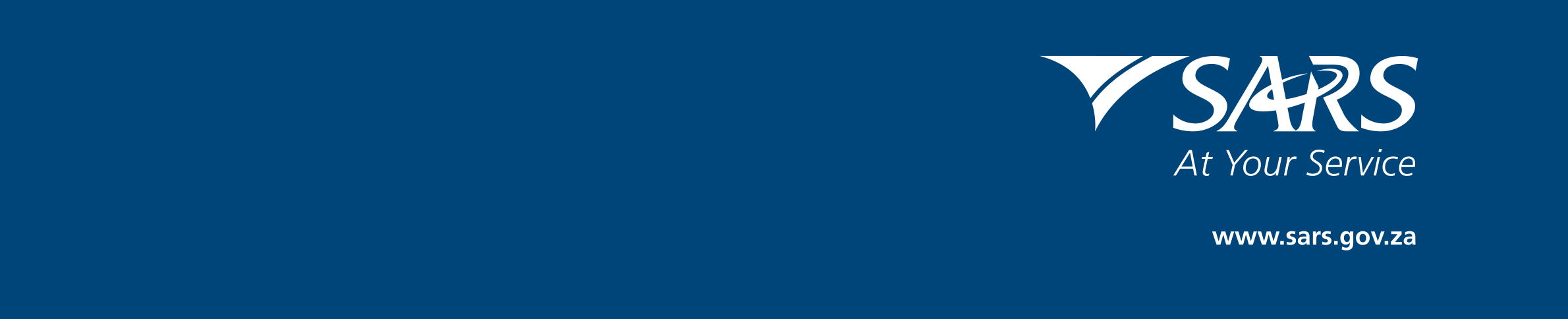